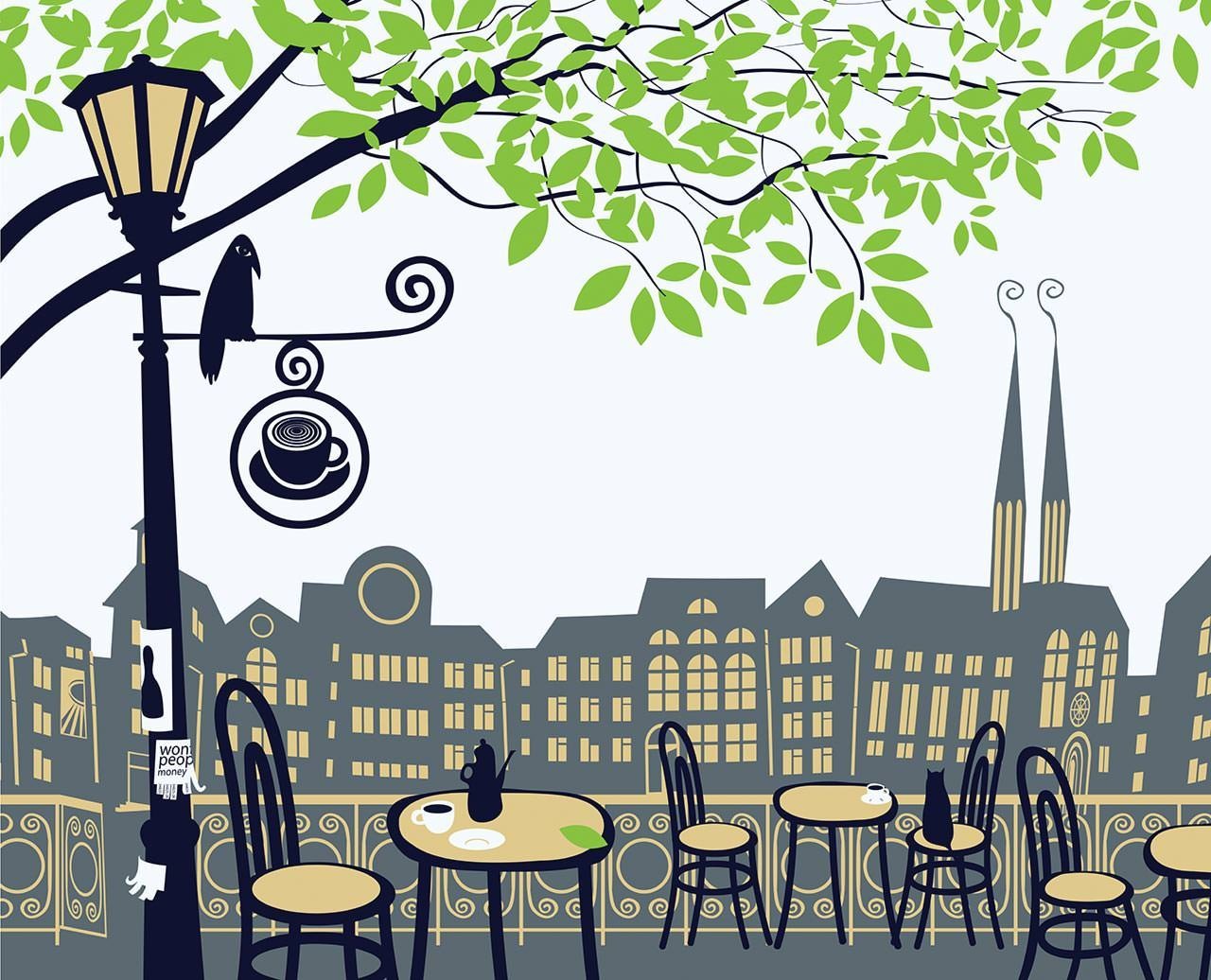 Интерактивное занятие в форме World cafe («Мировое кафе») для родителей учащихся VII классов
Правила этикета в World Café
 
«Не сидите в сторонке» – делитесь своими идеями и размышлениями.
Говорите то, что думаете, и от всего сердца!
Слушайте мнения других.
Объединяйте  идеи всех участников встречи!
Делайте заметки  на специальных листах – «скатертях» – здесь это можно и нужно!
Получайте удовольствие от процесса общения!
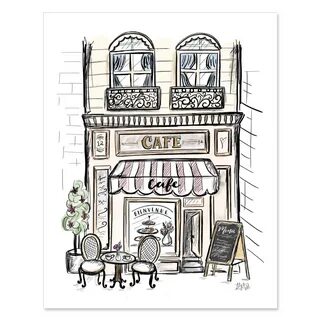 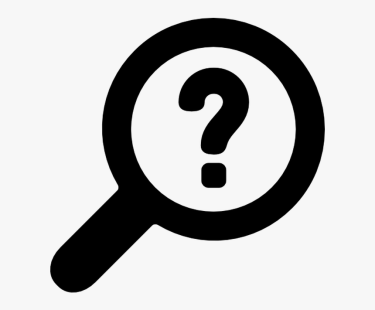 КАК ПОВЫСИТЬ УЧЕБНУЮ МОТИВАЦИЮ ПОДРОСТКОВ
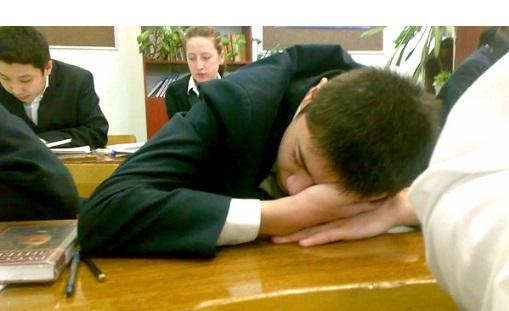 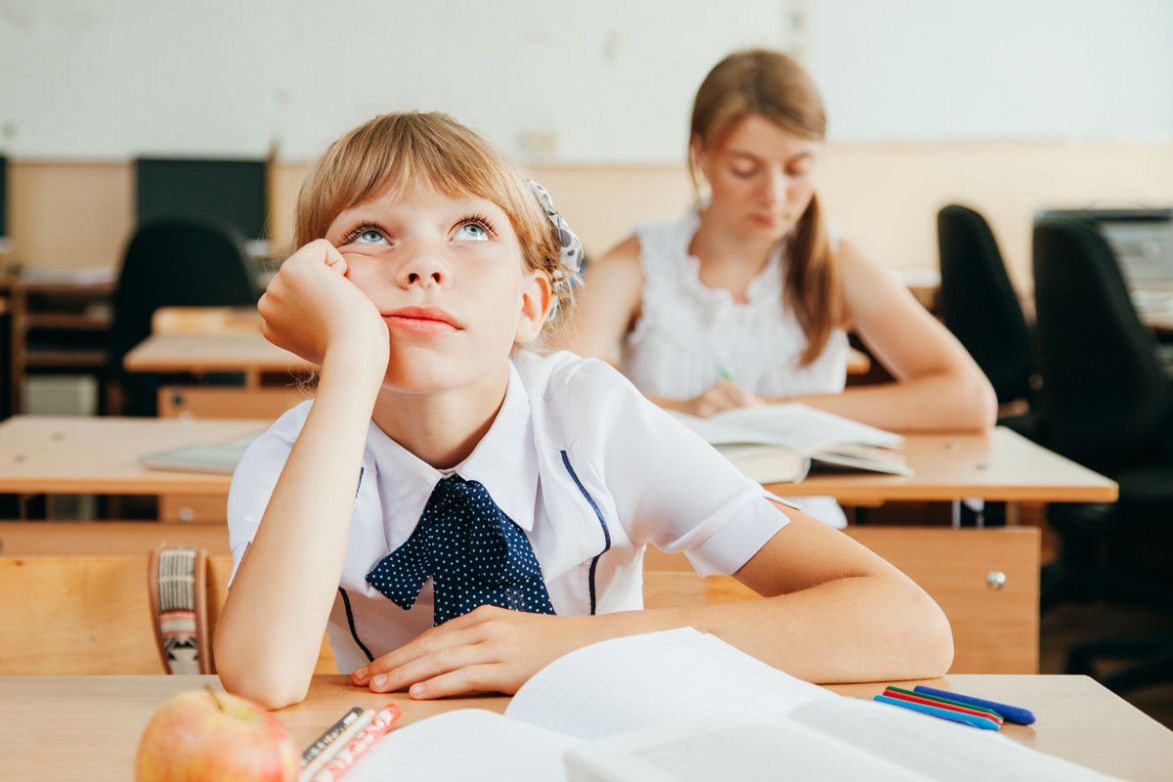 «Я вижу перед собой…»
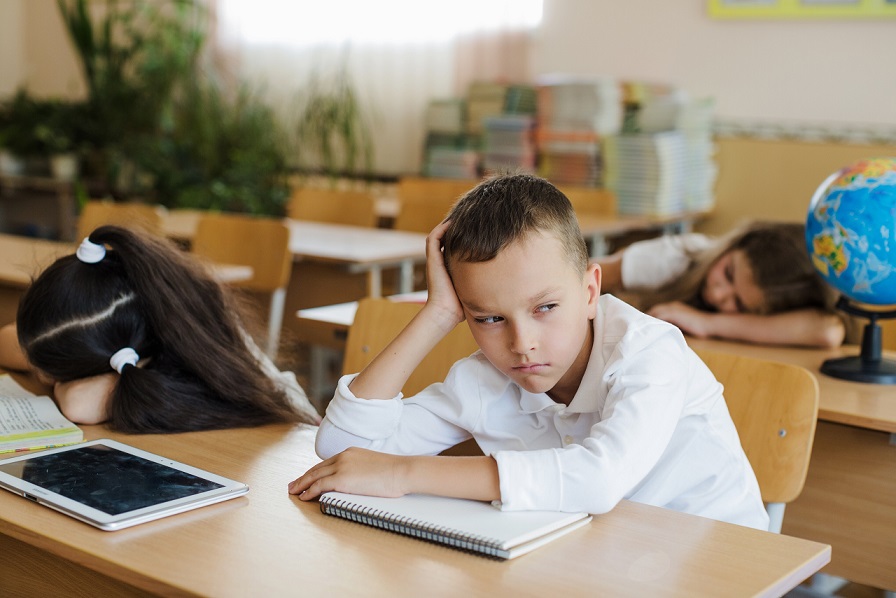 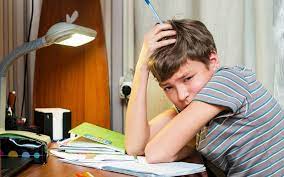 СЕГОДНЯ МЫ ВМЕСТЕ:
1. Обсудим особенности  учебной мотивации подростков. 
2. Определим  причины снижения мотивации в подростковом возрасте. 
3. Расширим представления о способах повышения мотивации учащихся средней ступени обучения.
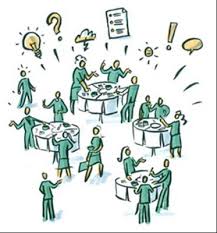 Прием «Облако слов».
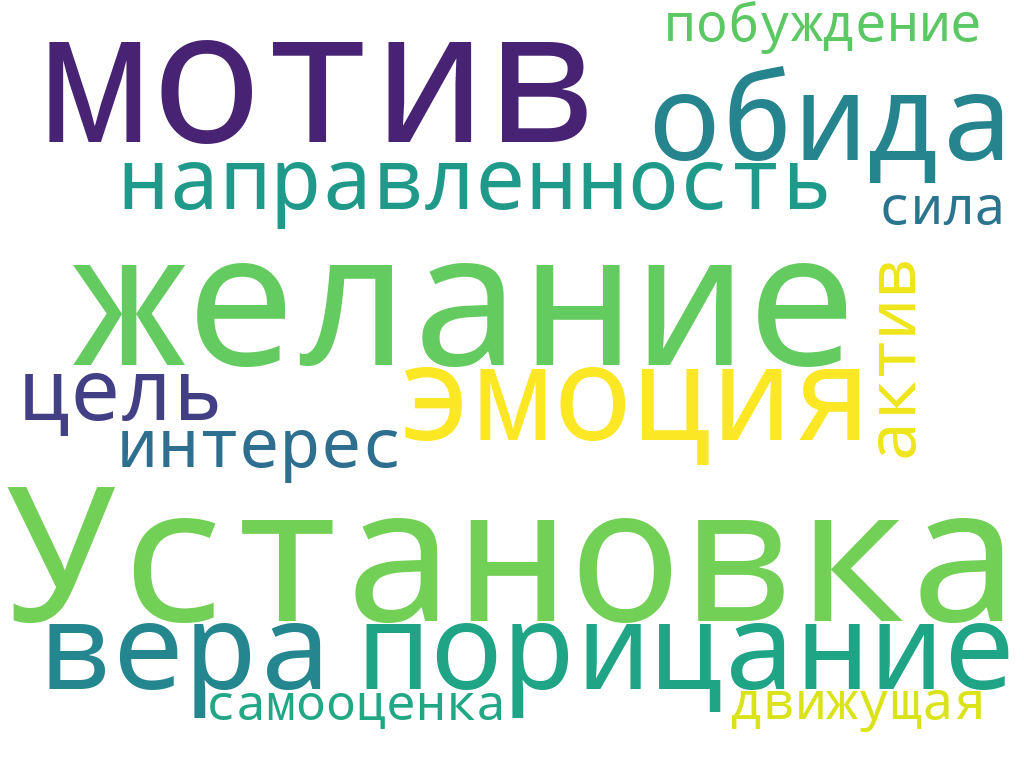 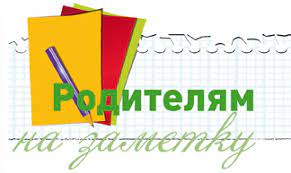 МИНИ-ЛЕКЦИЯ
« Особенности  учебной мотивации в подростковом возрасте»
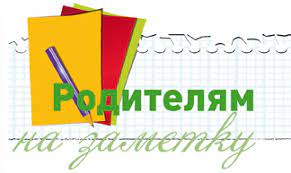 Мотивация — это система движущих сил поведения, открывающихся в виде потребностей, влечений, интересов. Учебная мотивация подростков состоит из четырех основных мотивов:удовольствие от самой деятельности;              значимость для личности её результата;                               мотивирующая сила вознаграждения;                                           принуждающее давление на личность.
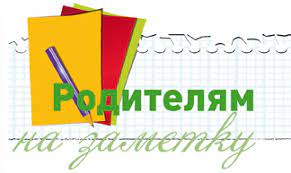 Главные психологические потребности современного подростка – это стремление к общению со сверстниками, стремление к самостоятельности и независимости, эмансипации от взрослых, к признанию своих прав со стороны других людей.
Упражнение «Смятая салфетка»
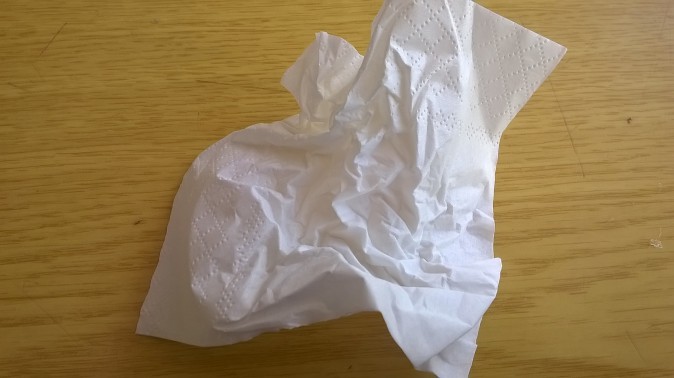 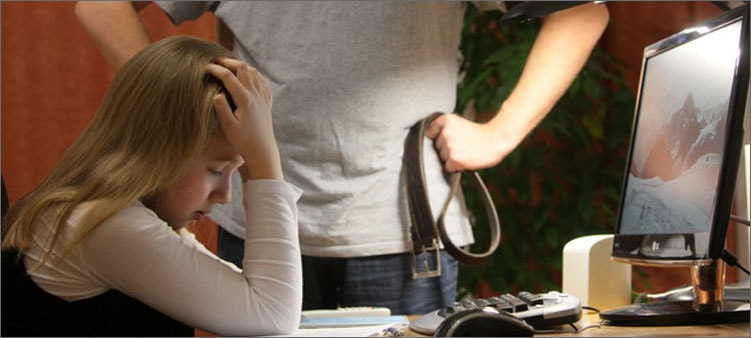 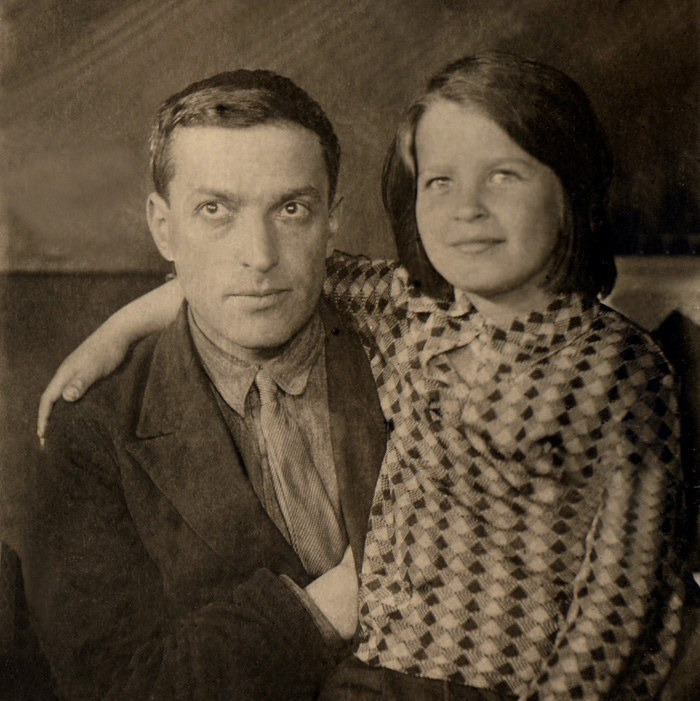 «…в структуре личности подростка нет ничего устойчивого, окончательного и неподвижного, все – переход и становление… »
Лев Семёнович Выготский (1896−1934)
Рефлексия Прием «Почтовый ящик»
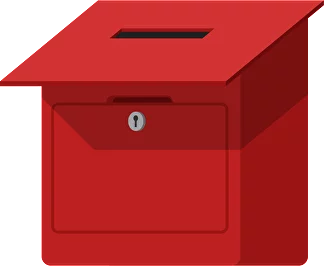 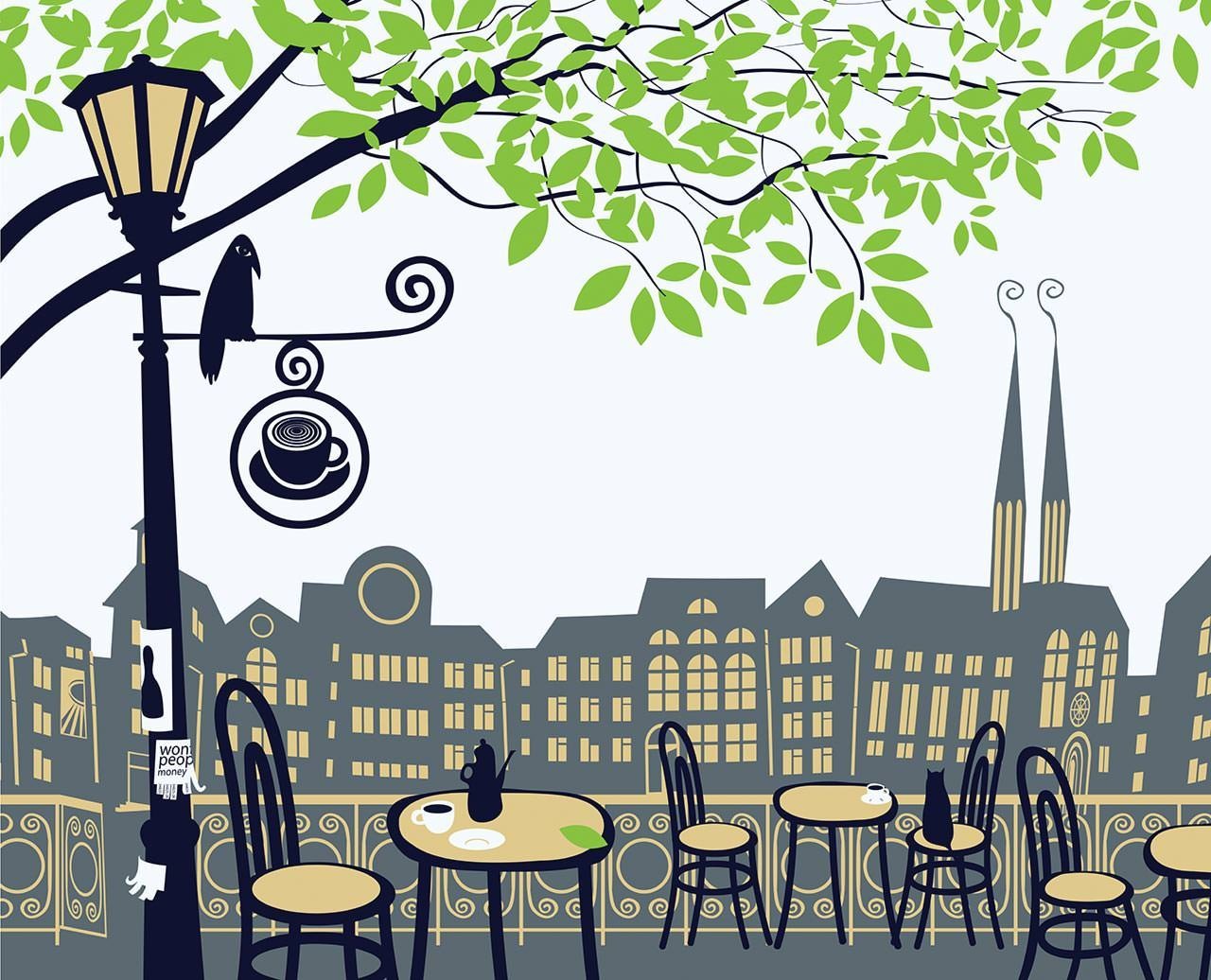 СПАСИБО ЗА ВНИМАНИЕ